Fragments
What am I missing?
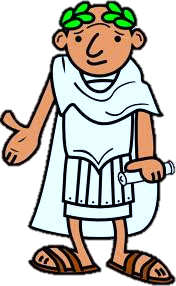 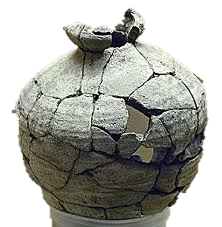 A guide to avoid and conquer sentence fragments.
What is a sentence fragment?
A sentence fragment is a word group that lacks a subject or a verb and fails to express a complete thought.
How do I fix this?
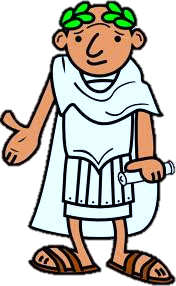 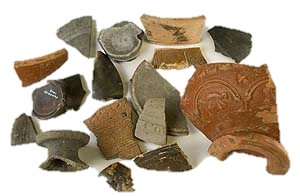 Verb
Complete
 Thought
Subject
Step 1: Know The Type of Fragment. Here are the four most common types of fragments:
Dependent- word fragment
-ing and To fragments
Added-detail fragment
Missing-subject fragment
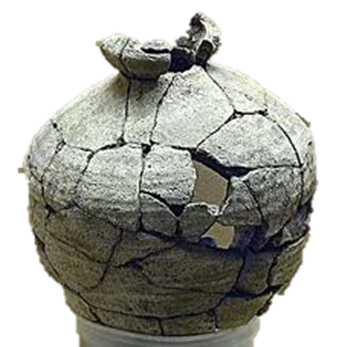 Dependent- Word Fragment
What is a dependent- word fragment?
Dependent Words List
Some sentences that begin with dependent words (like the words listed to the right) can create fragments.
After		When, Whenever
Although		Where, Wherever
As		Whether
Because		Which, Whichever 
Before		While
Even though  	Who, Whom, Whose 
How
If, even if
In order that
Since
That, so that
Unless
Until
What, Whatever
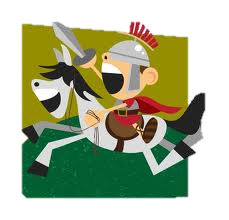 Examples of Dependent Word Fragments
Examples of how dependent words can create a fragment:
After I cashed my paycheck. 
Although I was nervous.
If I don’t get a raise soon.
When the sun came out.
Since I love cats. 
What are these sentences called?
Dependent sentences because they have to rely on another sentence to become grammatically correct.
What do they need? 
To be attached to an independent sentence with a comma 
What’s that again?
An independent sentence contains a subject, a verb, and expresses  a completed thought.
Let’s learn how to fix these sentences on the next slide!
How to correct Dependent Word Fragments
After I cashed my paycheck. 
Although I was nervous.
If I don’t get a raise soon.
When the sun came out.
Since I love cats. 

With a comma, attach an independent sentence onto the dependent sentence. For example:
After I cashed my paycheck, I paid my bills. 
Although I was nervous, I gave a great speech.
If I don’t get a raise soon, I will quit.
When the sun came out, the flowers started to bloom. 
Since I love cats, I adopted three of them. 
Notice: The subject is in bold, the verb is italicized, and the complete thought is underlined.
Note: We attached the dependent sentence to the independent sentence with a COMMA.
-Ing and To Fragments
When a word ends in –ing or the word, to, appears near the start of a sentence, a fragment sometimes results.
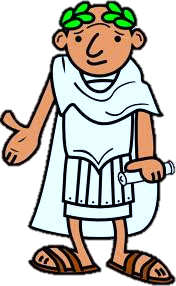 Examples of –Ing and To Fragments
Cate walked all over her neighborhood yesterday. Trying to find her cat Bobo. Several people claimed they had seen him only hours before.


At the Chinese restaurant, Fred used chopsticks. To impress his date. He spent one hour eating a small bowl of rice.
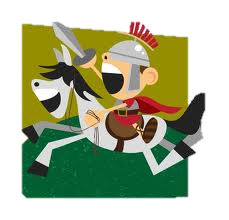 Corrected Examples with Explanations of –Ing and To Fragments
Cate walked all over her neighborhood yesterday, trying to find her cat Bobo. Several people claimed they had seen him only hours before.
Explanation
 Here, we attached the first independent sentence starting with the subject, Cate, and attached it to the dependent sentence starting with the word, trying, with a comma and took out the period and lowercased the t. We placed a comma before the word, trying, because that word is not a proper subject, so that sentence cannot stand on its own. It has to depend on the first independent sentence because it contains a subject, a verb, and a complete thought to be grammatically correct.

At the Chinese restaurant, Fred used chopsticks. To impress his date, he spent one hour eating a small bowl of rice.
Explanation
For this sentence, we took away the period after the word, date, and we replaced it with a  comma because starting a sentence with the word, to, automatically makes it a dependent clause, so the sentence needs to rely on the independent sentence starting with the subject, he.
Added- Detail Fragments
An added-detail fragment usually lacks a subject and a verb and often begins with one of the signals words below:
Also, Like, Especially, Including, Except, Such as, For Example
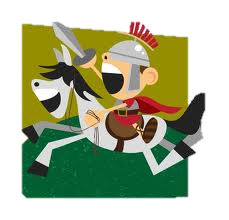 Examples, Corrections, and Explanations of Added-Detail Fragments
Examples:
Phillip works at a movie theatre. He enjoys the fringe benefits. Like seeing the new movies first.
Amber loves watching daytime television shows. Especially old movies and soap operas. 
Corrected Examples:
Phillip works at a movie theatre. He enjoys the fringe benefits like seeing the new movies first.
Amber loves watching daytime television shows, especially old movies and soap operas. 
Explanation:
For #1, we attached the second sentence to the first and did not add a comma because there does not need to be a comma before the preposition like. 
For #2, we attached the second sentence to the first and added a comma before especially. Note: especially is one of the words in the list in slide #10.
Missing- Subject Fragment
A missing-subject fragment is exactly what it sounds like. It’s a sentence that is missing a subject, so it cannot be an independent sentence. Remember, the subject is a noun(s) that grounds the sentence. It’s who or what the sentence is about.
Where  is the subject?
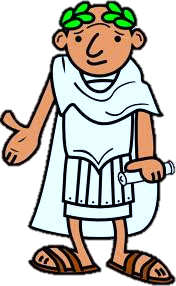 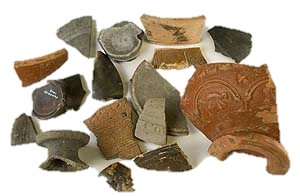 Examples of Missing-Subject 				Fragments
Christine loved getting wedding presents. But hated writing thank-you notes.

Many people are allergic to seafood. They break out in hives when they eat it. And can even have trouble breathing properly.
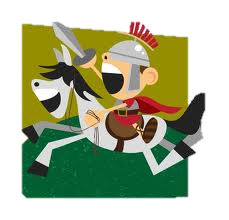 Corrected Examples with Explanations of Missing- Subject Fragments
Christine loved getting wedding presents but hated writing thank-you notes.
Explanation: 
For #1, we took out the period before the word, but, and lowercased the b. We did this because in the first sentence we have a proper subject, Christine, but in the second sentence, we do not have a subject, so that sentence cannot stand alone unless we added the word, she, in it. 

Many people are allergic to seafood. They break out in hives when they eat it, and they can even have trouble breathing properly. 
Explanation: 
For #2, we added a comma before the coordinating conjunction, and, and then we added the subject, they. Adding a comma before the coordinating conjunction and adding the subject, they, makes this an independent sentence. 
Break Down:
You can either attach the part of the sentence that is missing a subject to a sentence that has a subject, or you can simply add a subject to form an independent sentence.
Review
Remember, the key to conquering sentence fragments is to always make sure that your sentences contain a subject, a verb, and express a complete thought.
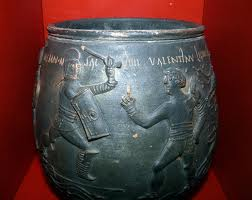 CREDITS AND EXTRA HELP!
Most of the information in this PowerPoint is from John Langan’s book, College Writing Skills with Readings, Eighth Edition. 
For extra help on fragments:
Go to: http://owl.english.purdue.edu/owl/resource/620/1/
Stop by our center for more tip sheets, worksheets, and computer exercises, located on the Winter Park Campus in room 136!
THE END!